A Primer on Conic Sectionspart twoCircles
Presented at the MN State HS Mathematics League 
Coaches Conference 

October 3rd, 2020

by 
Tom Young, Executive Director
What is a Circle?
Geometric definition:  

A circle is a conic section where a plane, parallel to the bases of a double cone, intersects a double cone.   The plane does not intersect the double cone at its apex
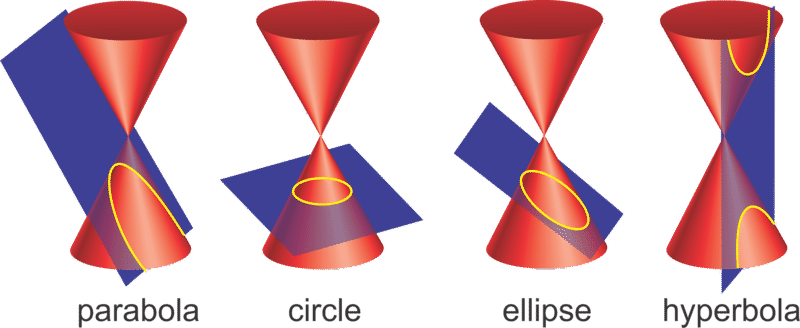 We can mathematically define conic sections (in the Euclidean plane) in a couple of ways	Note: many of the applications of conics come from their 3-dimensional analogs	In Math League, we study the 2-dimensional Cartesian planar conics
As a locus of points
Using definitions of distance
Using the idea of eccentricity and distance from focal point to directrix

Algebraically
Circles are planar curves that fit the definition
Ax2 + Cy2 + Dx + Ey + F = 0 where A = C  where A and C ≠ 0
Conic sections as a locus of points
A circle can be defined as all points in a plane a constant distance from a focal point, known as the center of the circle.  The constant distance is called the radius of the circle

		
		Some students mistakenly think a circle is 
		all the points on the circle and inside the circle.

		Mathematically speaking, that is incorrect.
		A circle consists of all the points on the circle, 
		not inside.
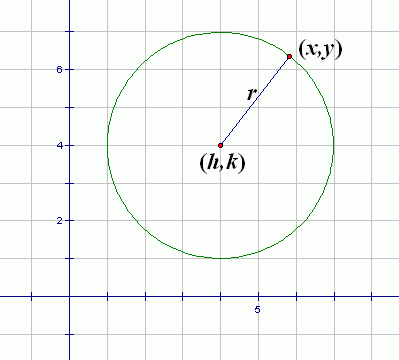 We can mathematically define conic sections (in the Euclidean plane) in a couple of ways	Note: many of the applications of conics come from their 3-dimensional analogs	In Math League, we study the 2-dimensional Cartesian planar conics
As a locus of points
Using “common” definitions of distance
Using the idea of eccentricity and distance from focal point to directrix

Algebraically
Circles are planar curves that fit the definition
Ax2 + Cy2 + Dx + Ey + F = 0 where A = C  where A and C ≠ 0
Algebraic formula from Locus of Points definitions:  Circle, center (h,k)“distance from P to Center, O,  is constant radius”
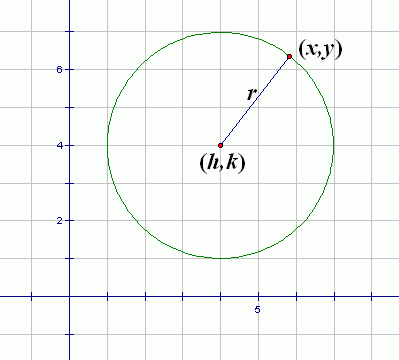 P
O
Some of the Math team problems in the last 20 years involving circles
2015 0 2016  #4

2014 – 2015  #2

2009 – 2010  #2

2008 – 2009  #3

2007 – 2008  All

2004 – 2005  #4

2003 – 2004  #4

2000 – 2001  All
A common theme:  tangents to circles and circles tangent to an axis

Case in point 2004 – 2005 #4
2004 – 2005 Meet 4 #4D
The circle x2 + y2 = 25 passes through (0,5) and (3,4) and is tangent to the line y + 5 = 0.  Find the radius of a second circle with the same properties

First thing to do:  

draw a quick sketch
that’s fairly accurate
2004 – 2005 Meet 4 #4D
The circle x2 + y2 = 25 passes through (0,5) and (3,4) and is tangent to the line y + 5 =0.  Find the radius of a second circle with the same properties
 
Second thing to do:  

Imagine where the 
other circle must lie
(h,k)
2004 – 2005 Meet 4 #4D
(h,k)
(h,–5)
2004 – 2005 Meet 4 #4D
2004 – 2005 Meet 4 #4D
The circle x2 + y2 = 25 passes through (0,5) and (3,4) and is tangent to the line y + 5 =0.  Find the radius of a second circle with the same properties
 
Fifth thing to do:    but it asks for the radius!!

Some students would use the 
center (60, 180) and the 
point (0,5) and try the 
distance formula

But isn’t the radius just 5 more than k?
Therefore r = 185
(h,k)
(h,–5)
2004 – 2005 Meet 4 #4D
The circle x2 + y2 = 25 passes through (0,5) and (3,4) and is tangent to the line y + 5 =0.  Find the radius of a second circle with the same properties
 
Sketch
Imagine
Attack
Summarize
Inspect
(h,k)
(h,–5)
Important Geometric property of a circle

	The radius (and therefore the diameter)
 is perpendicular to a tangent at the point of tangency
Important Geometric corollary

	The center of another circle, tangent at the point of tangency, 
lies on the diameter of the original circle.  
That is, the centers are collinear
2007 – 2008 Meet 4D
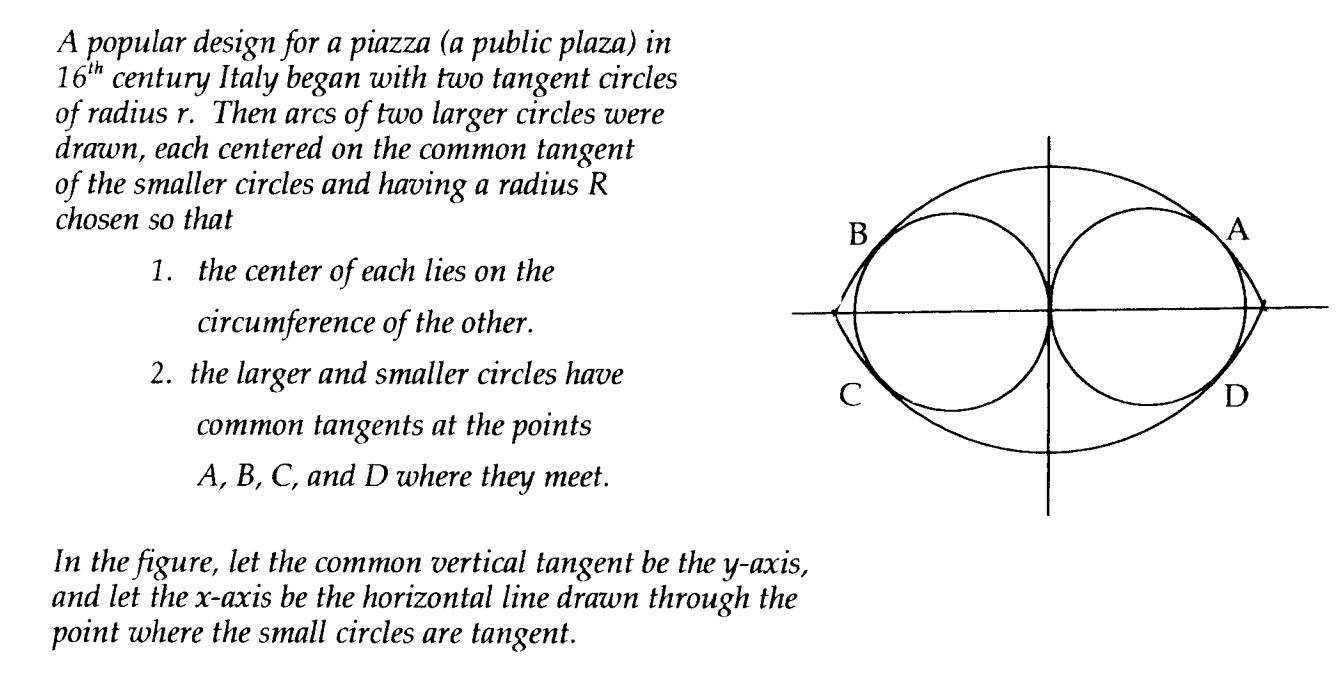 2007 – 2008 Meet 4D
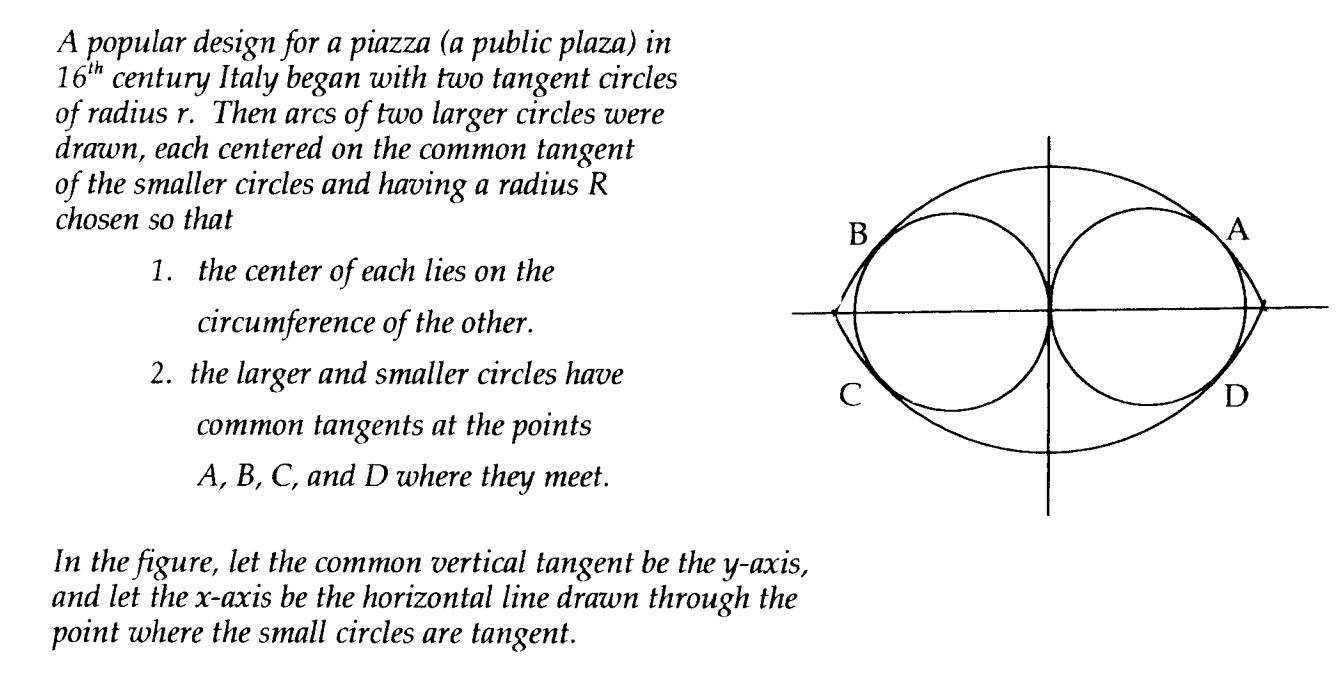 2007 – 2008 Meet 4D
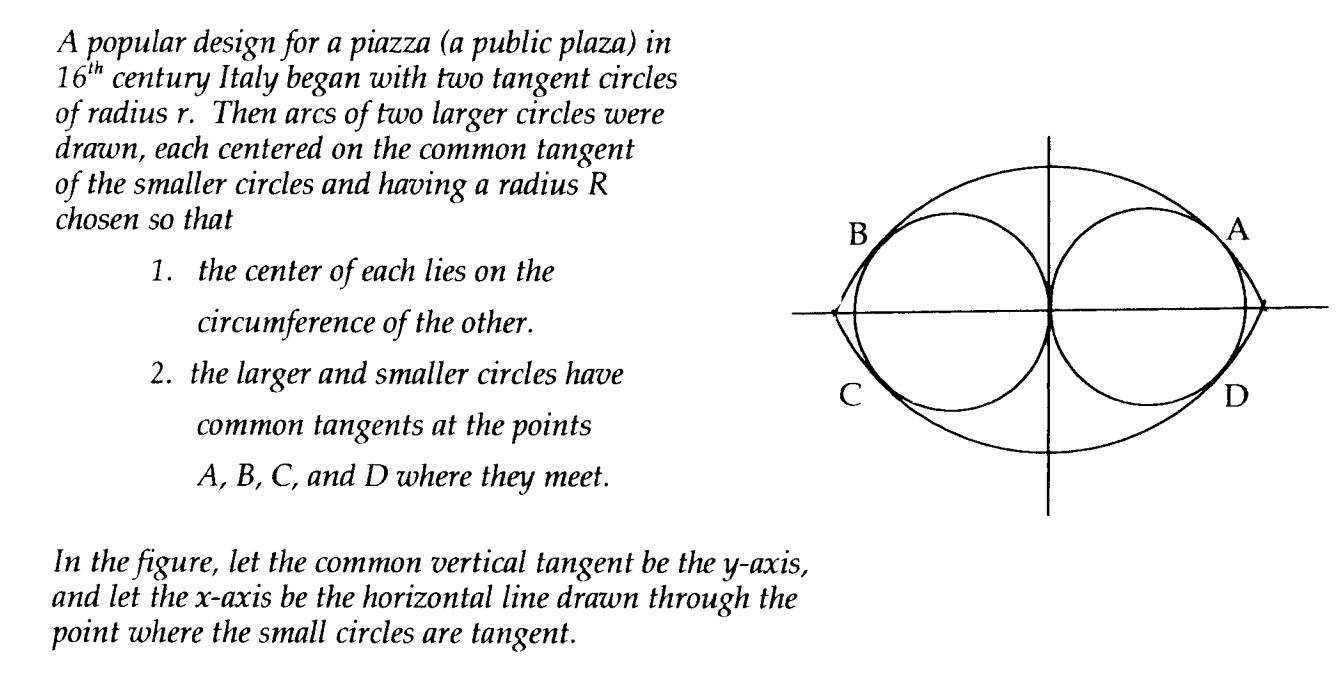 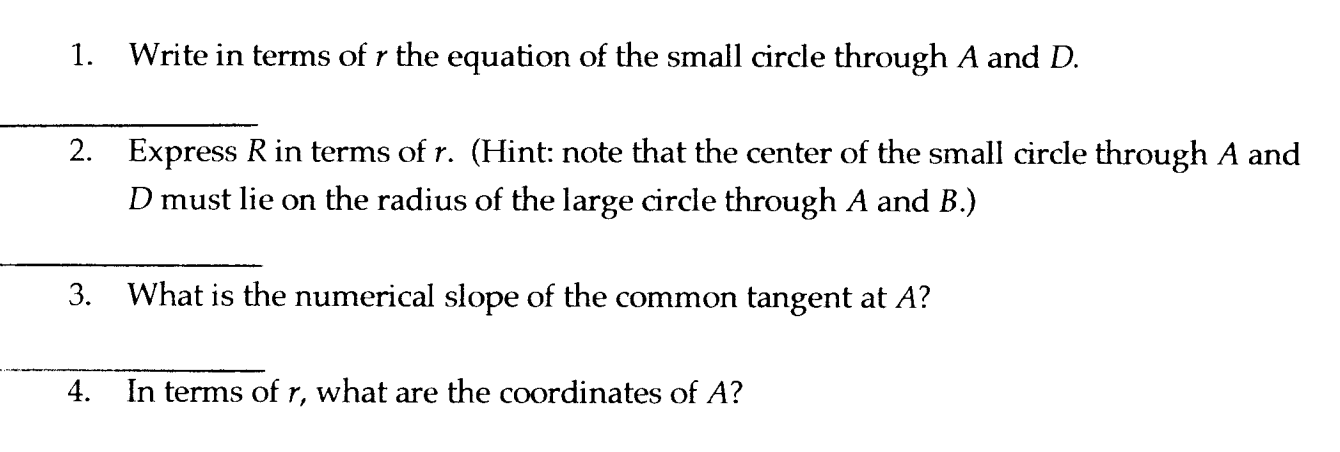 The circle is centered at (r,0) with a radius of r
Use equations you know
(r,0)
Apply them
Finalize
2007 – 2008 Meet 4D
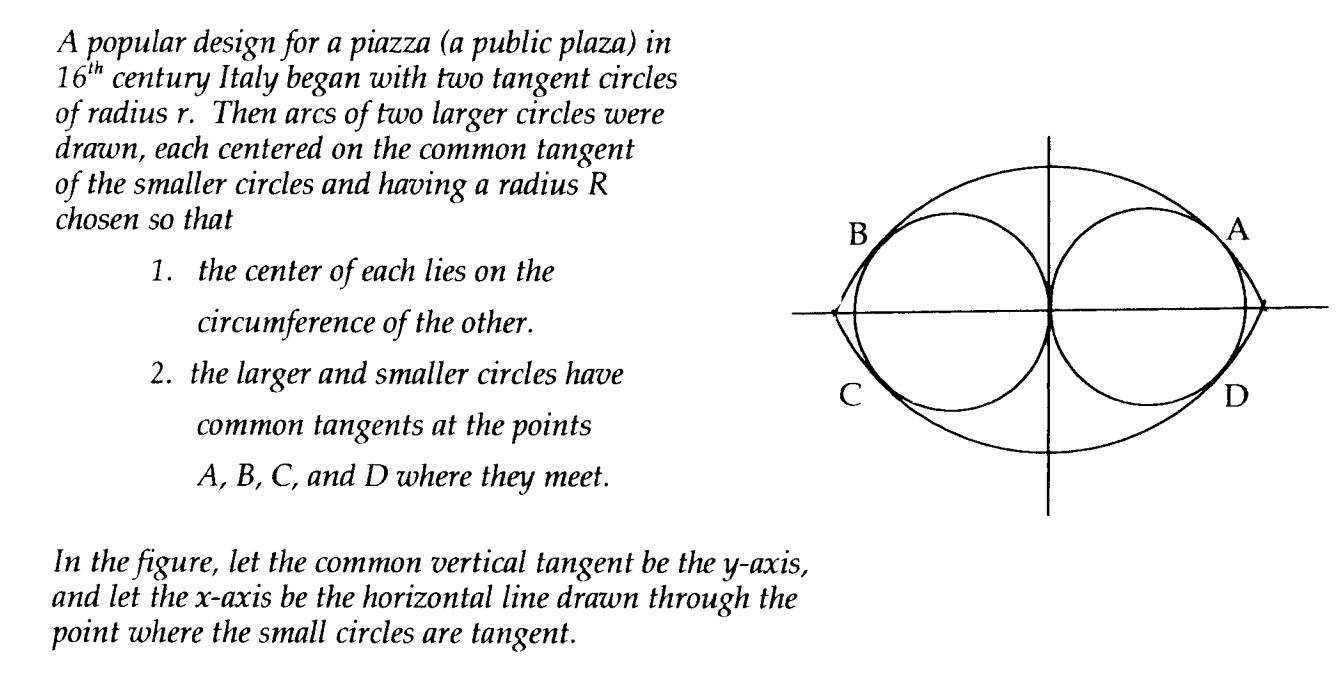 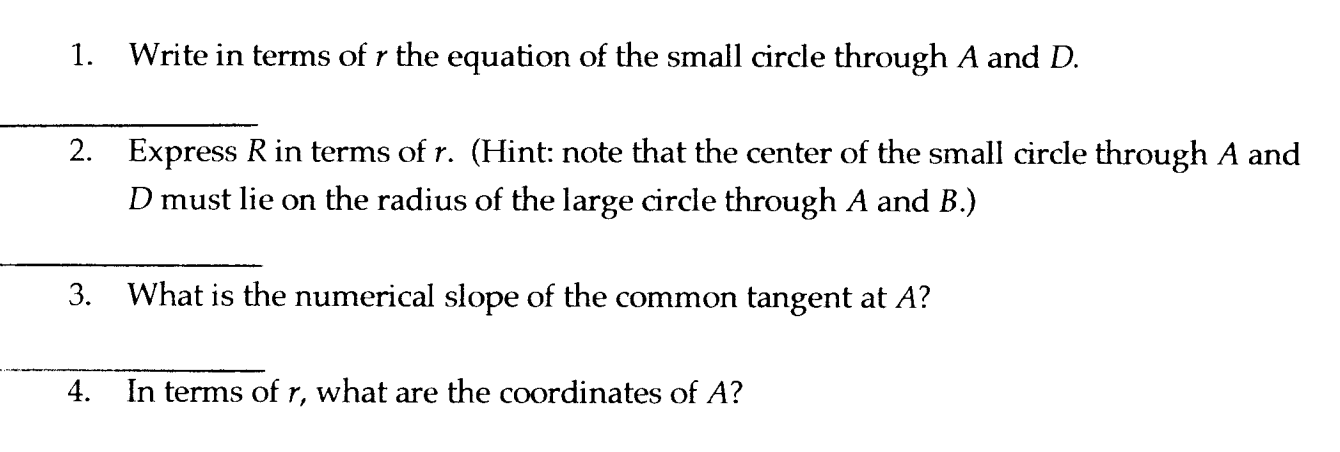 Identify important parts and label them
Look for a connection
r
r
Churn
R-2r
2007 – 2008 Meet 4D
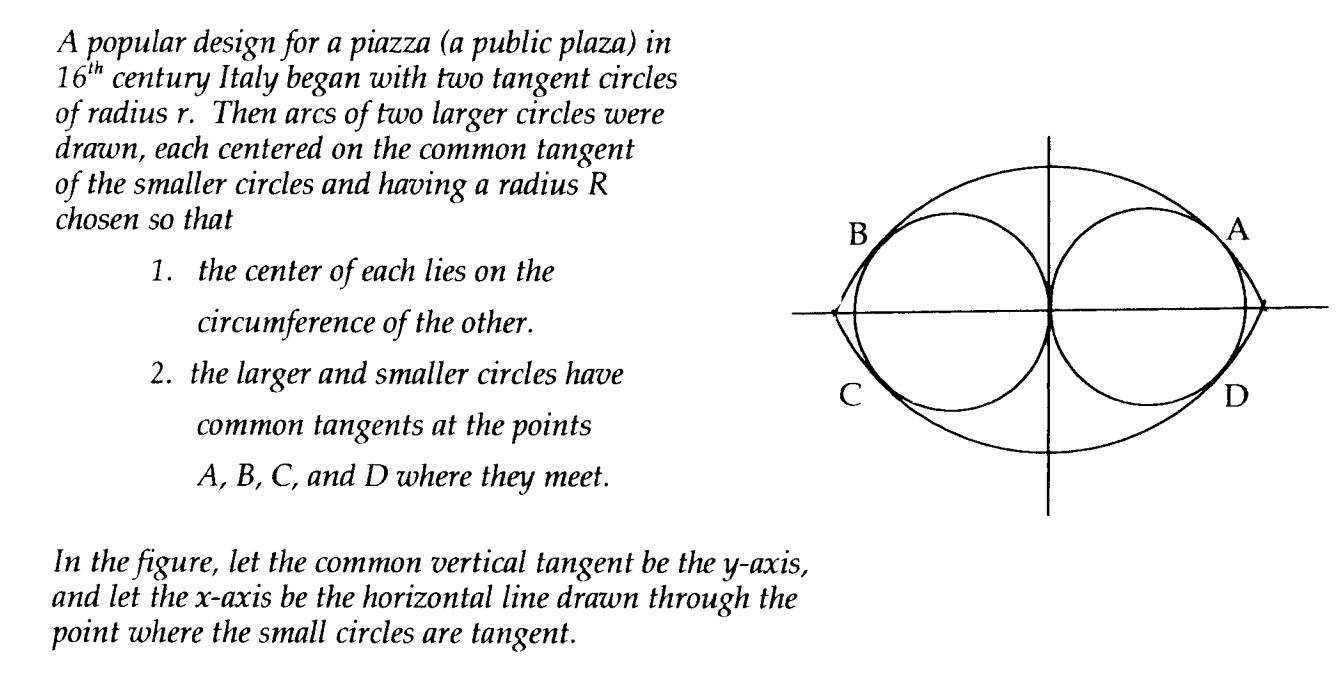 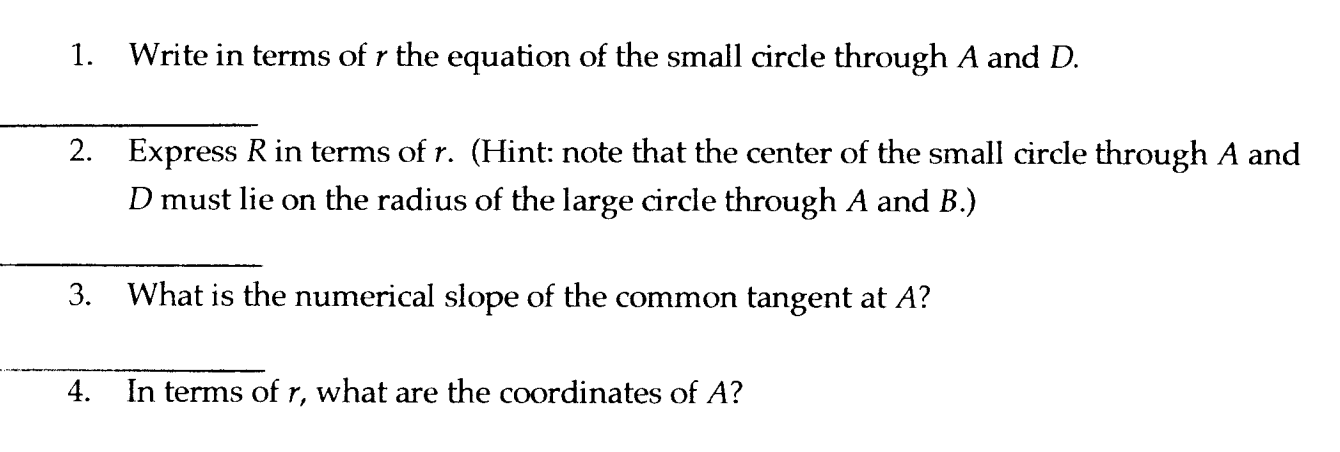 Draw on previous knowledge
The center of another circle, tangent at the point of tangency, 
lies on the diameter of the original circle.  
That is, the centers are collinear
Draw conclusion
(r,0)
Considered rare, use previous answer
Remember that slopes of perpendicular lines are opposite reciprocals
2007 – 2008 Meet 4D
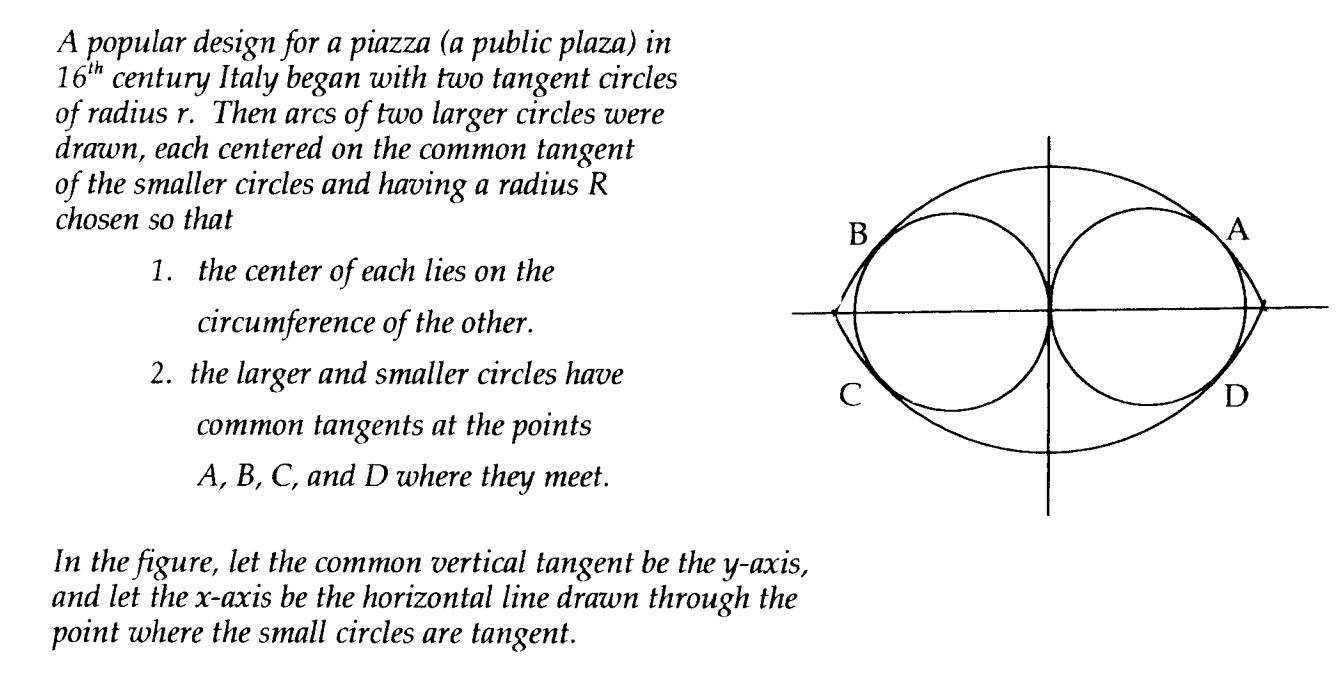 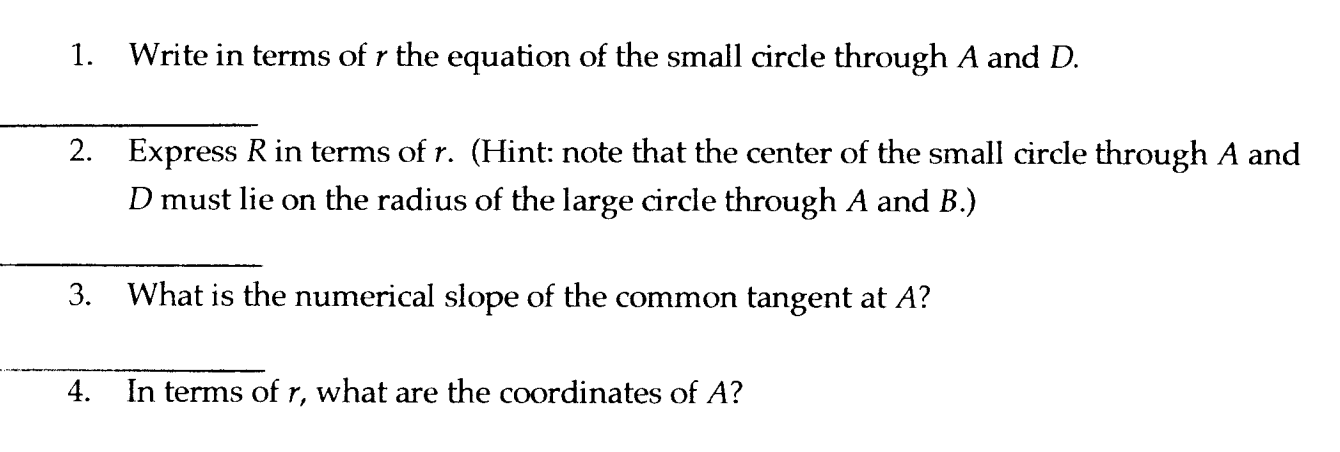 Considered rare, use previous answer
r
y
r
Remember similar triangles
x
Churn
Answer the question!
This is the end of part two
In separate PowerPoints, we will examine each conic separately, working on the details of each particular conic and doing more examples from the Math League canon